Vysoká škola technická a ekonomická v Českých BudějovicíchÚstav technicko-technologickýZakladatelský projekt pro dopravně-logistickou společnost
Autor práce: Petra Goldfingerová 20611
Vedoucí práce: Ing. Martina Hlatká
Oponent práce: Ing. Jan Vrabel, Ph.D.
Cíl práce
Cílem bakalářské práce je zpracování zakladatelského projektu v aplikaci na konkrétní podnik.
Použité metody
Shromaždování a zpracování dat
Průzkum trhu - dotazníkové šetření
Zhodnocení vnitřního a vnějšího prostředí podniku pomocí analýz
Sestavení matice rizik
Dosažené výsledky a přínos práce
Vytvoření zakladatelského projektu
Popis firmy
Průzkum trhu
Vizitka společnosti
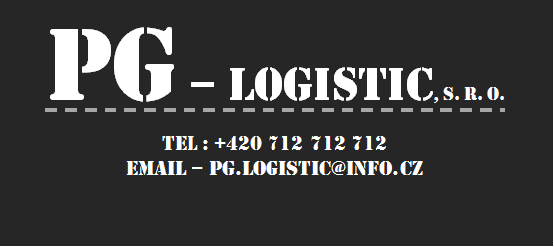 Dosažené výsledky a přínos práce
Marketingový plán
Pracovníci
Pojízdná reklama společnosti
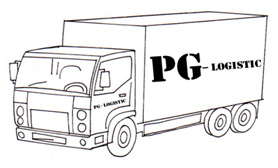 Dosažené výsledky a přínos práce
Podnikatelský plán
Výběr místa podnikání finanční plán
Plán investic
Výběr vozů
Závěrečné shrnutí
Sestavení zakladatelského projektu
Vyčíslení celkových nákladů na jeden Km a celkových nákladů během prvního roku podnikání
Kalkulace výnosů
Náklady na jeden ujetý Km
Zdroj - vlastní
Celkové náklady během prvního roku podnikání
Náklady během prvního roku celkem - 2 069 384,-
Zdroj - vlastní
Děkuji za pozornost
Doplňující dotazy vedoucího BP
1. Jak jste stanovila cenu za pohonné hmoty?
2. Na základě čeho byla stanovena rizika projektu?
Doplňující dotazy oponenta BP
1. Co je to SWOT analýza? Můžete ji blíže popsat?
2. Jak se postupuje při průzkumu trhu a okolí podniku nově zakládající společnosti?
3. Jak podle Vás ovlivnila krize související s onemocněním COVID19 chod dopravních společností?